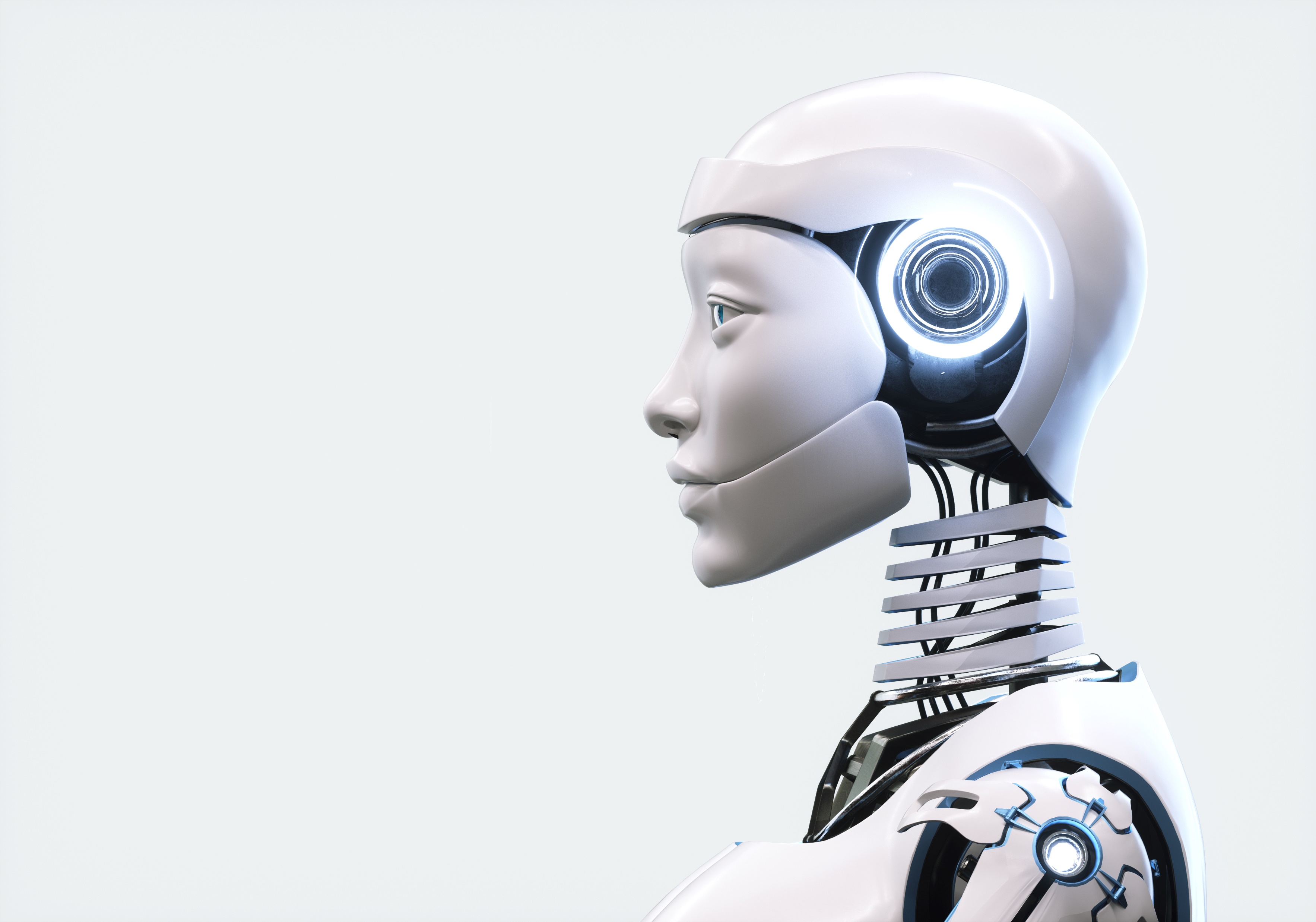 M.S. in Robotics & Autonomous Systems
(Artificial Intelligence) - Thesis
6 Credit Hours – Electives

Complete two APPROVED electives in Science, Engineering, Math or others cleared by the GPC.

Click here to find approved courses. 
Scroll to “Courses in Concentrations”
Click to open “Robotics & Autonomous Systems Approved Elective List”.
6 Credit Hours – Core

Complete TWO courses from below:

MAE 501 Linear Algebra in Engineering OR EGR 501/598 Applied Linear Algebra for Engineers
     -AND-
MAE 547 OR EGR 545
6 Credit Hours – AI Concentration

Must complete CSE 571 and 1 additional courses from AI concentration list.

Click here to find approved courses within the AI concentration.
6 Credit Hours – Thesis
Complete two thesis research courses, typically in the last two semesters:

CSE 599
CSE 599
6 Credit Hours – RAS Concentration (NON-AI)

Must complete 2 RAS concentration courses outside of AI list.

Click here to find approved courses within the various concentrations.
The Fine Print

30 credits minimum
Credit can be earned for one or the other from CSE 511 or CSE 512, not both

International Students: In iPOS, add 1 credit of CSE 584 for final 3 semesters in the program to allow for CPT option.  Enter CSE 584 courses under the “Open Courses” section.  Note, CSE 584 credits are in addition to the required 30 credits for the degree.
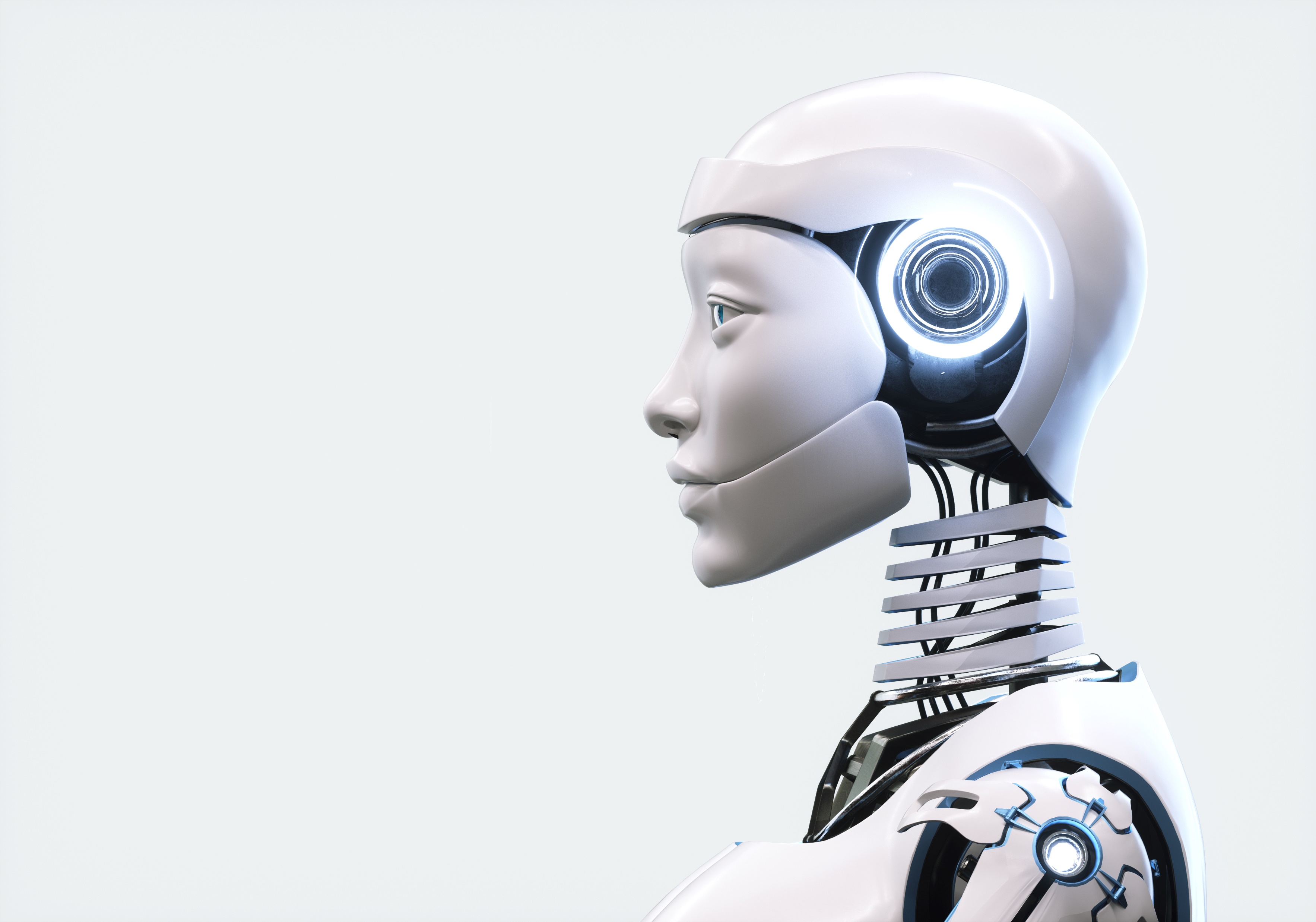 M.S. in Robotics & Autonomous Systems
(Artificial Intelligence) - Thesis
Degree Check Sheet
6 Credit Hours – Core

MAE 501/EGR 501/598:  Course ______________  Semester: _____  Year: ____
MAE 547/EGR 545:  Course __________________  Semester: _____  Year: ____
6 Credit Hours – AI Concentration

CSE 571:                                        Semester: _______  Year: ____
AI #1:   Course ____________  Semester: _______  Year: ____
6 Credit Hours – NON-AI Concentration

NON-AI #1:       Course ____________  Semester: _______  Year: ____
NON-AI #2:       Course ____________  Semester: _______  Year: ____
6 Credit Hours – Electives

Elective #1:  Course ____________  Semester: _______  Year: ____ 
Elective #2:  Course ____________  Semester: _______  Year: ____
6 Credit Hours – Thesis

Complete two thesis research courses, typically in the last two semesters:

CSE 599:          Semester: _______  Year: ____
CSE 599:          Semester: _______  Year: ____